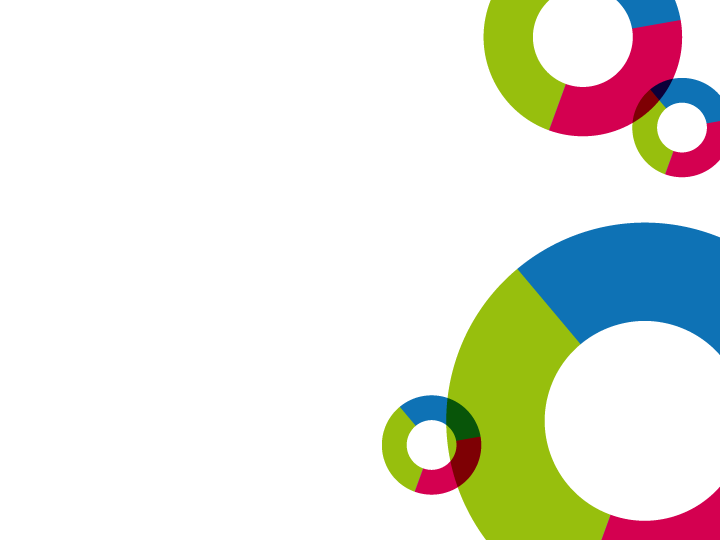 Jak předcházet nesrovnalostem a podvodům?
6. 10. 2016
Seminář TI „Řízení rizik podvodů v Evropských fondech: 
Nejčastější chyby žadatelů o podporu a jak jim předcházet“
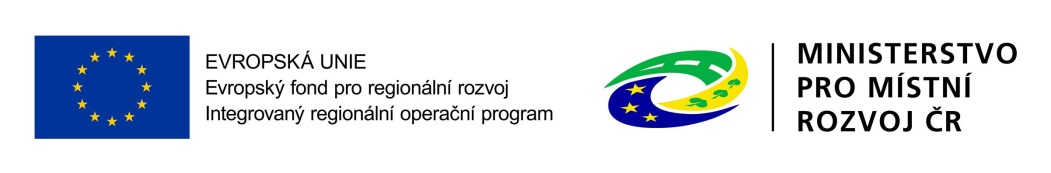 obsah
Nesrovnalosti vs. podvody 
Nejčastější příčiny nesrovnalostí v IOP
Příklady podvodů řešených v předchozích obdobích
Poučení pro období 2014-2020
2
1. Nesrovnalosti vs. podvody
3
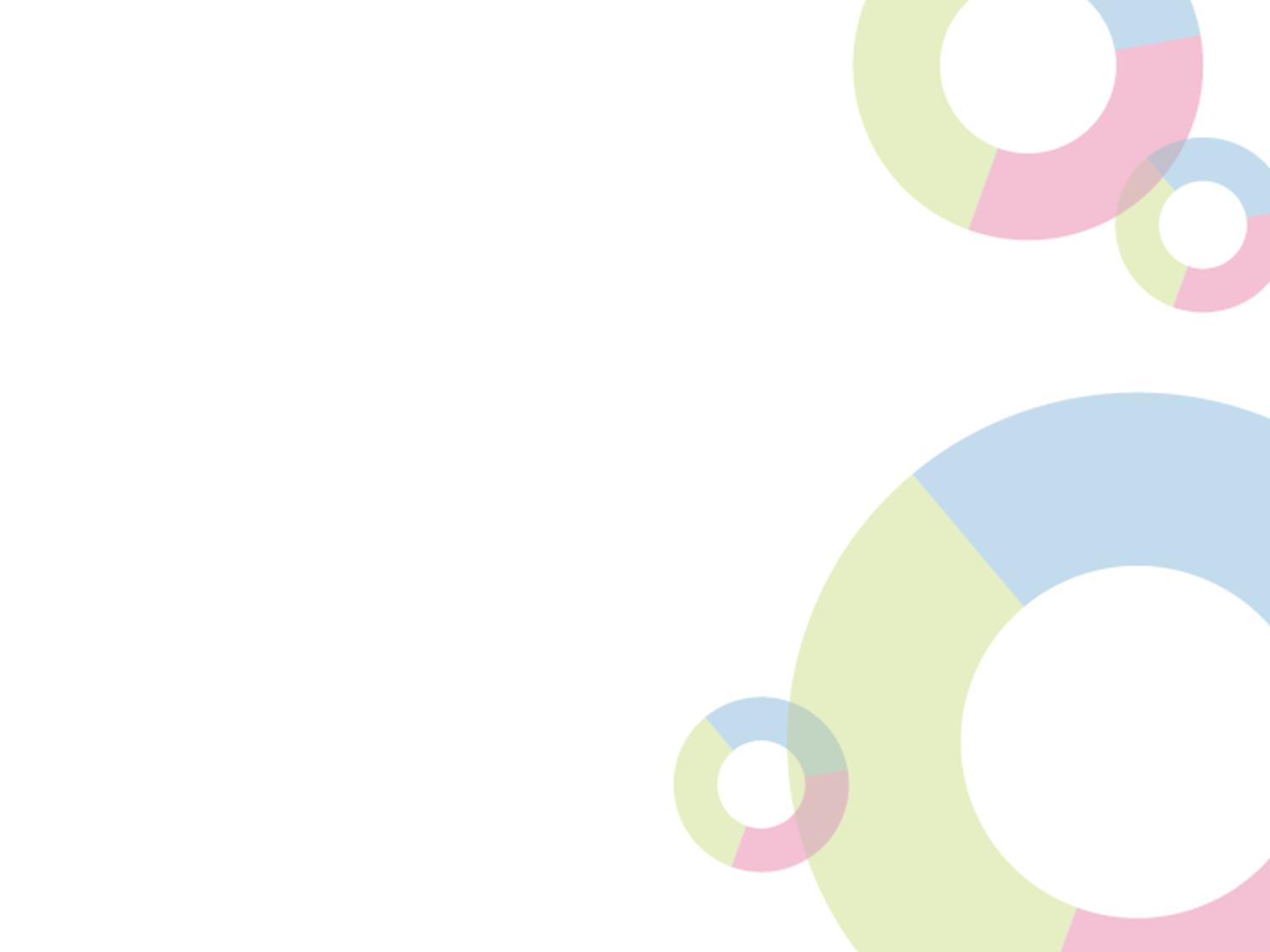 nesrovnalosti
Nesrovnalost:
„Nesrovnalostí se rozumí porušení právních předpisů EU nebo ČR v důsledku jednání nebo opomenutí hospodářského subjektu, které vede nebo by mohlo vést ke ztrátě v souhrnném rozpočtu EU (resp. ESI fondů) nebo ve veřejném rozpočtu ČR, a to započtením neoprávněného výdaje do souhrnného rozpočtu EU (resp. ESI fondů) nebo do veřejného rozpočtu ČR. V případě vyměření odvodu za porušení rozpočtové kázně dle zákona č. 218/2000 Sb., o rozpočtových pravidlech, a dle zákona č. 250/2000 Sb., o rozpočtových pravidlech územních rozpočtů, zásadně platí, že v důsledku porušení rozpočtové kázně došlo nebo mohlo dojít ke ztrátě ve veřejném rozpočtu ČR, a to započtením neoprávněného výdaje. Za nesrovnalost se však nepokládá provedení neoprávněného výdaje OSS za předpokladu, že dojde k odhalení tohoto neoprávněného výdaje a provedení dostatečné finanční opravy před schválením žádosti o platbu ze strany řídicího orgánu. Za nesrovnalost se dále nepokládá provedení neoprávněného výdaje na úrovni příjemce, pokud se jedná o dotaci poskytovanou v režimu ex-ante a zároveň za předpokladu, že dojde k odhalení tohoto neoprávněného výdaje a provedení dostatečné finanční opravy před schválením žádosti o platbu. Tyto případy však budou nadále představovat podezření na porušení rozpočtové kázně, jež budou předávány příslušným orgánům finanční správy. Trestný čin spáchaný v souvislosti s realizací programů nebo projektů spolufinancovaných z rozpočtu EU (resp. ESI fondů) se vždy považuje za nesrovnalost.“
4
podvody
Podvody v ESIF:
	„Každé úmyslné jednání nebo úmyslné opomenutí týkající se použití nebo předložení 	nepravdivých, nesprávných nebo neúplných prohlášení, nebo dokladů, které má za 	následek 	neoprávněné přisvojení nebo zadržování prostředků ze souhrnného rozpočtu 	Evropské unie či rozpočtů spravovaných Evropskou unií nebo jejím jménem, neposkytnutí 	informací v rozporu se 	zvláštní povinností se stejnými následky, neoprávněného použití těchto 	prostředků pro jiné účely, než pro které byly původně poskytnuty.“
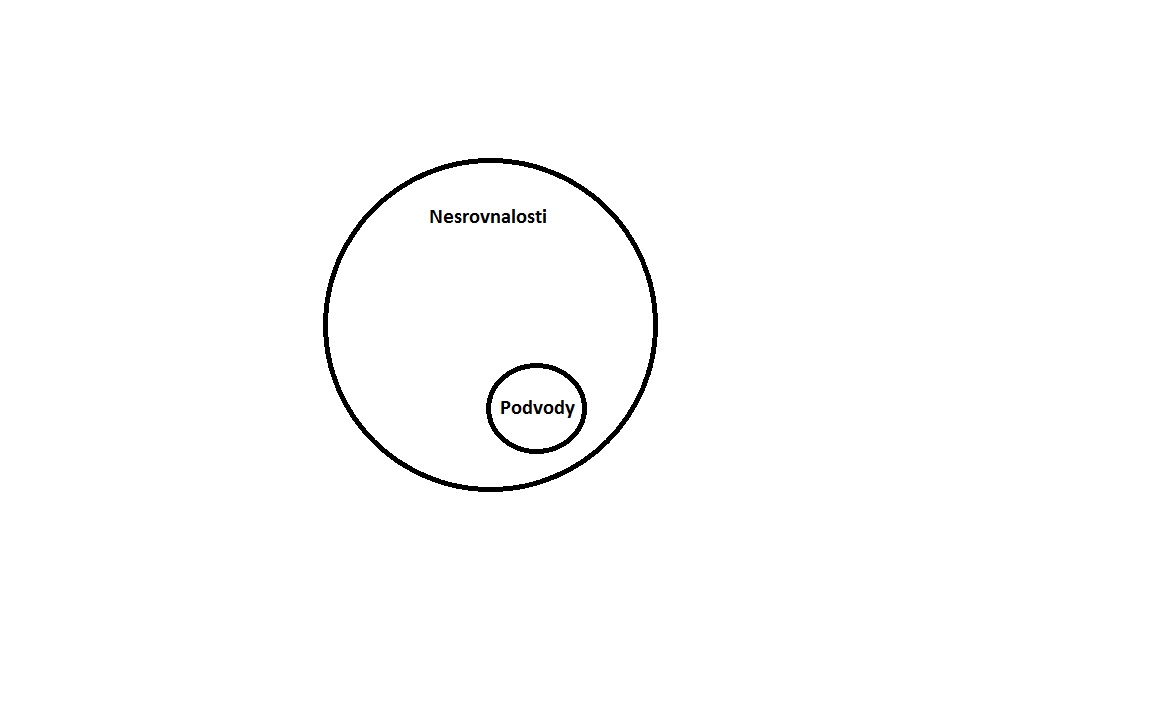 5
shrnutí
Podvod – jedním z typů nesrovnalostí

Definice podvodu v ESIF širší než v trestním zákoníku

Podvod od prosté chyby/nesrovnalosti odlišuje úmysl

V období 2014-2020 zvýšený důraz na prevenci a odhalování podvodů
6
2. Nejčastější příčiny nesrovnalostí v IOP
7
Nesrovnalosti v iop
Porušení pravidel pro zadávání VZ
diskriminační zadávací podmínky
netransparentní hodnotící kritéria
JŘBU
podstatné změny smluv s dodavateli

Proplacení věcně nezpůsobilých výdajů
pořízení HW vs. maintenance a prodloužené záruky

Porušení pravidel 3E
8
Nesrovnalosti v iop
Účetnictví 
Zobrazení účetnictví není věrné
Nevedení odděleného účetnictví 
Nedostatečně podrobné akceptační protokoly

Nedodržení pravidel udržitelnosti
insolvence sociálních podniků
9
3. Příklady podvodů řešených v předchozích obdobích
10
Bid Rigging 1
Nezákonná dohoda soutěžitelů u VZ na dodávky ICT
Rozdělení trhu, fiktivní nabídky
V některých případech možná spolupráce se zadavateli – zadávací podmínky připravovali sami dodavatelé, zadavatel pouze podepsal
EK zatím neproplatila cca 400 mil. Kč, vyšetřování stále probíhá
11
Bid Rigging 2
„Nastrčený“ zpracovatel projektové dokumentace
VZMR na zpracování projektové dokumentace v projektu zadána společnosti AB („podseknutá cena“)
Společnost AB zpracovala projektovou dokumentaci, která byla přílohou ZD pro klíčovou VZ projektu
Společnost AB jednala od počátku v součinnosti se společností XY, jež následně vyhrála VZ
Před podpisem smlouvy zásah PČR  zrušení zadávacího řízení
Neproplaceny výdaje vynaložené na zpracování projektové dokumentace, vyšetřování probíhá
12
Využívání výstupů projektu v rozporu s pravidly
Neexistující sociální podnik

Z projektu pořízena budova a majetek pro provozování sociálního podniku

Při kontrole na místě zjištěno, že sociální podnik neexistuje, budova slouží zcela jinému účelu a majetek se na místě nenachází

Probíhá vyšetřování
13
Předložení padělaných listin
Padělané územní rozhodnutí
Podmínka na 2 roky + peněžitý trest

Padělané stavební povolení
Podmínka na 2 roky + peněžitý trest

Použité stroje vydávány za nové 
Kontrola na místě  původní výrobní štítky
Odnětí svobody na 6 let
14
4. Poučení pro období 2014-2020
15
Novinky v ESIF
Prokazování vlastnické struktury do úrovně konečného majitele – 1. 9. 2016

Větší důraz na rozkrývání střetu zájmů – nástroj ARACHNE

Indikátory podvodu – součást kontrolních listů
16
Dobrá praxe
Etické kodexy pro zaměstnance

Čestná prohlášení o neexistenci střetu zájmů u osob zapojených do tvorby zadávacích podmínek

Důkladná příprava projektu
17
Dobrá praxe
Průběžné vzdělávání zaměstnanců zapojených do realizace projektu

Mít přehled o tom, co se v projektu děje  neponechat vše na externím projektovém manažerovi / administrátorovi VZ

Konzultovat s ŘO/ZS!
18
DĚKUJI VÁM ZA POZORNOSTLukáš Křivka
Ministerstvo pro místní rozvoj ČR
Odbor řízení operačních programů (ŘO IOP a IROP)E-mail: lukas.krivka@mmr.cz
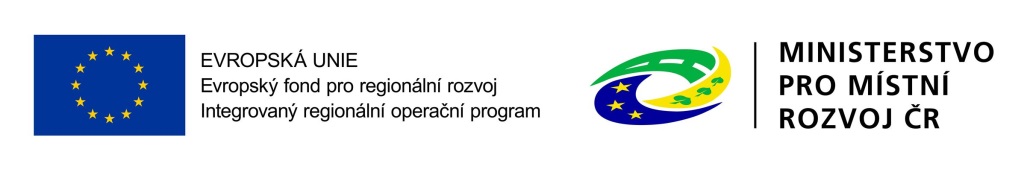 19